Data Hiding - Minimization - Simplicity
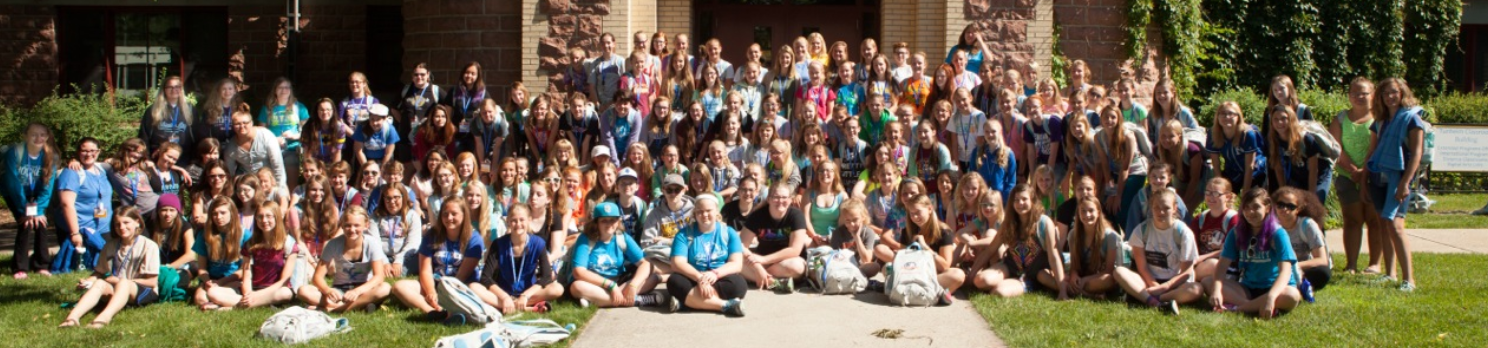 GenCyber Girls in CybHER Security
Middle School Girls Camp at DSU
Data Hiding
Data hiding is any attempt to prevent people from able to see data. 

Activities:
Digital Scavenger Hunt
Students given iPads and clues of locations across campus
Students find locations and take group selfies
Teams race back and extract EXIF data from images 
Teams make a digital map of their locations with EXIF data (dates of stops, mapped to location)
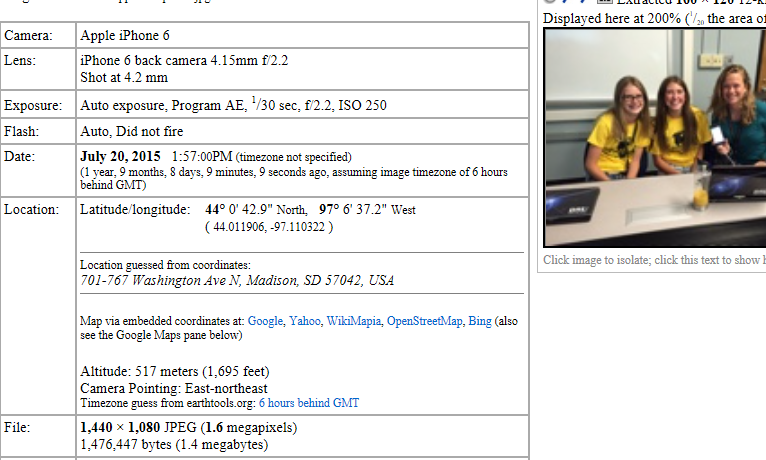 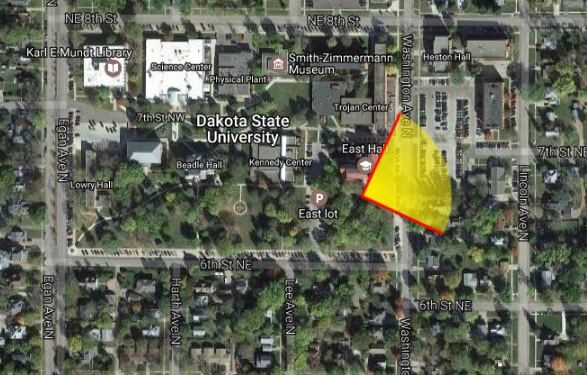 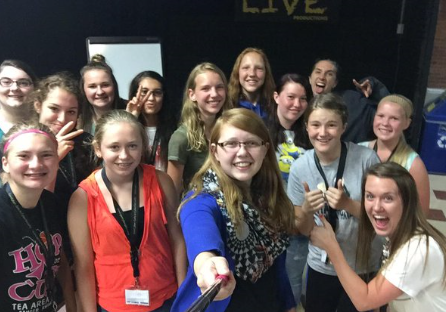 Minimization
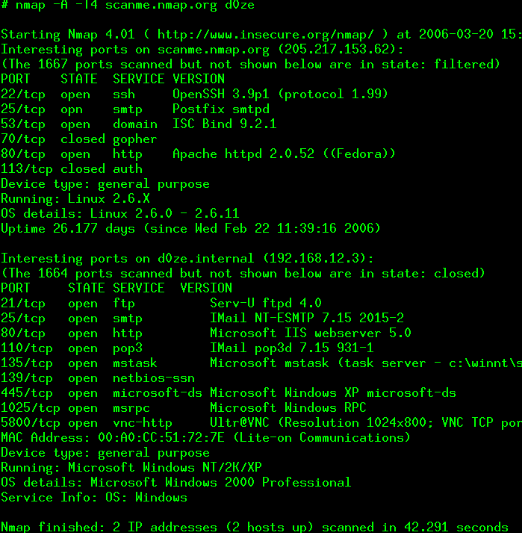 1. Port Scanning

Students learn how to scan a system for
open ports and then how to close them
Simplicity
The less complicated something is, the less likely it is to have problems.  It is also easier to troubleshoot and fix. Keep it simple!

Activities
1. Soldering: In this activity campers are taught how to solder. A small kit is used to create a cool electronic toy that races around, lights up, or makes noise. The girls learn about what soldering is, how it works, and how the circuit boards that make up all of our devices are put together.
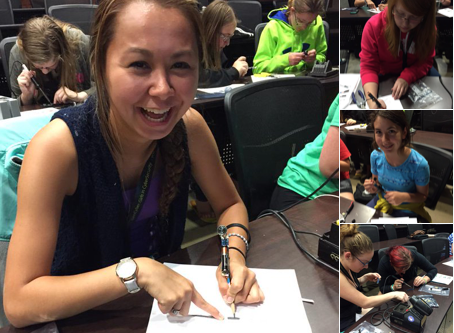 Simplicity
Password Cracking
Creating strong passwords doesn't have be super complicated.  We have students crack passwords from a known hash list, including their own, then have them compile new passwords and see how long they take to crack
Students learn that gCGc2016iTBCa! is a great way to learn about secure password
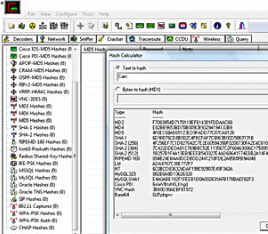 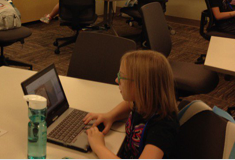 Putting it all together- Pie Face Competition!
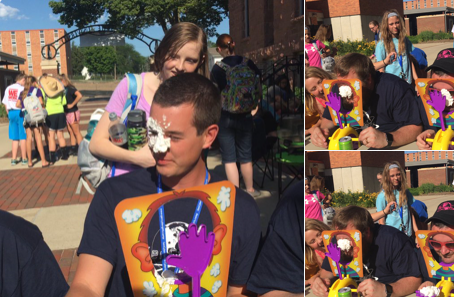 Internet of Strings Version 2.0
InternetOfStrings.xyz
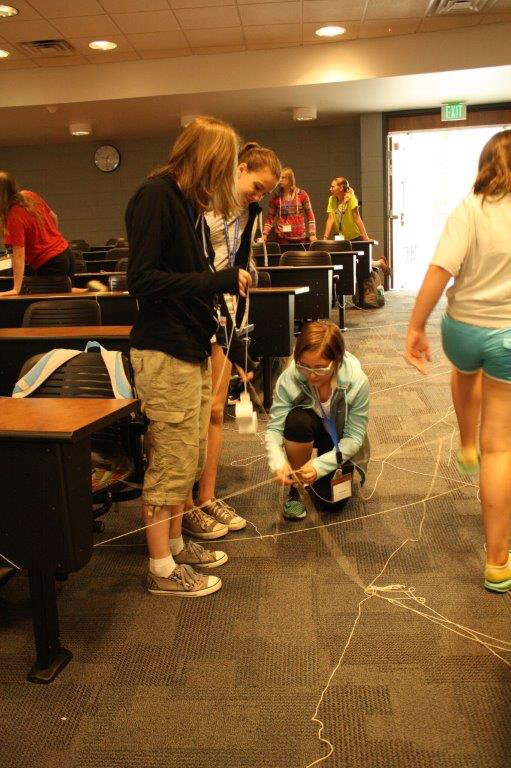 Objective
Lots of chaos

How routers routers + firewalls work

Toss in some security principles
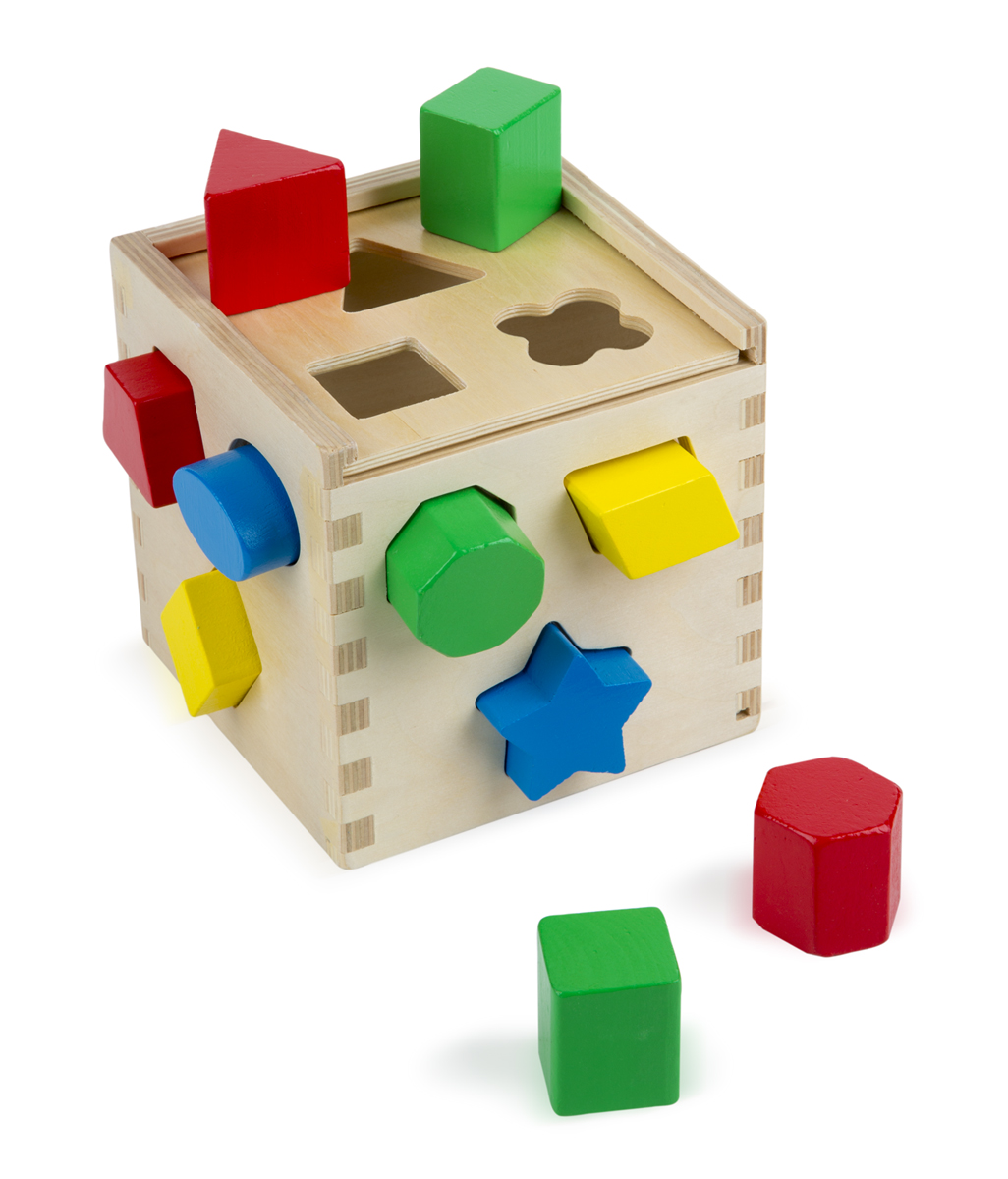 Required Equipment
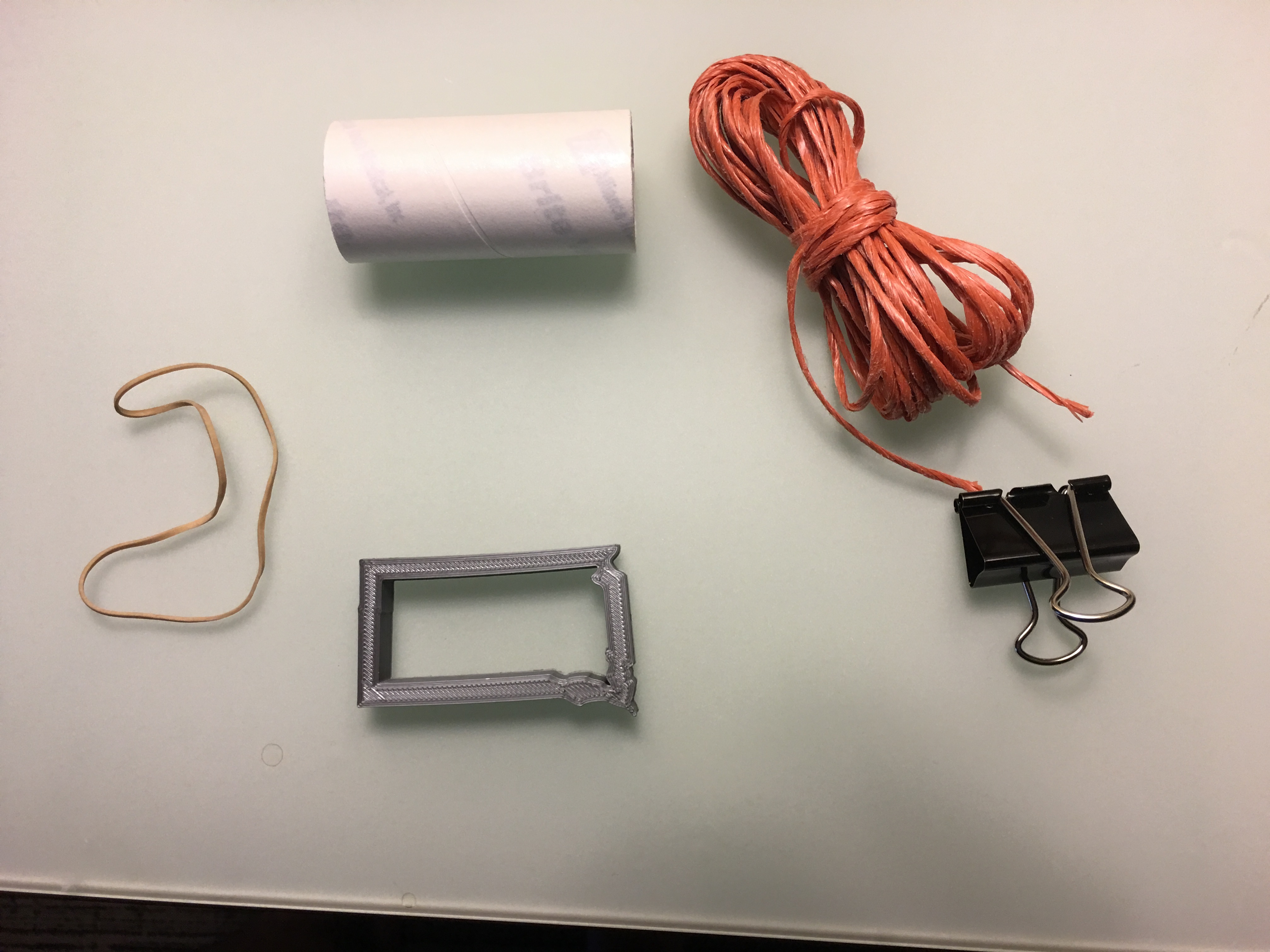 Lots of string
Links on the internet
Shapes (we 3D printed ours)
Represents a port
Colored binder clips 
SYN/ACK/RST
Film canister
Encapsulated data
Rubber band
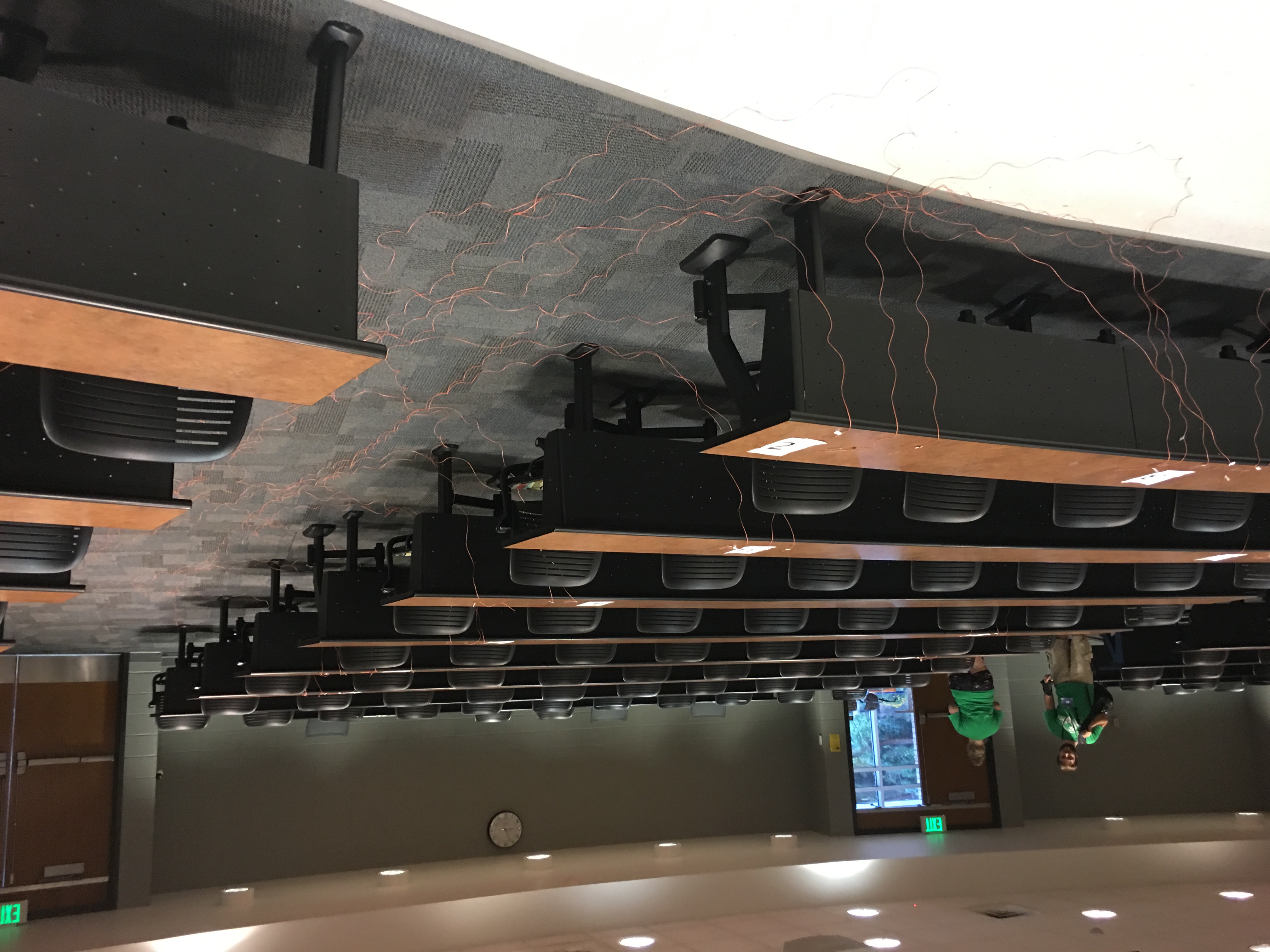 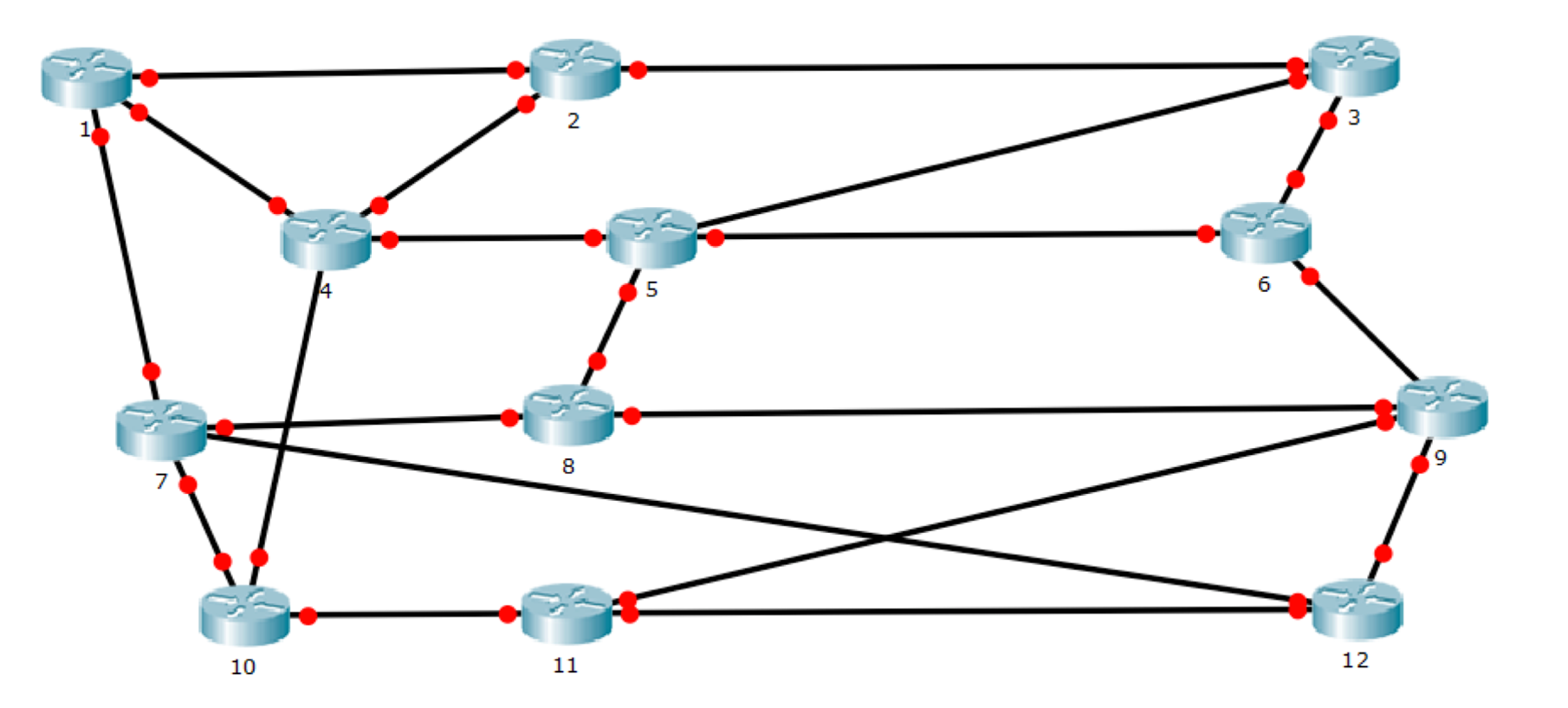 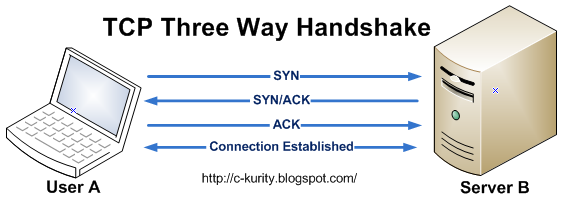 What Goes Wrong
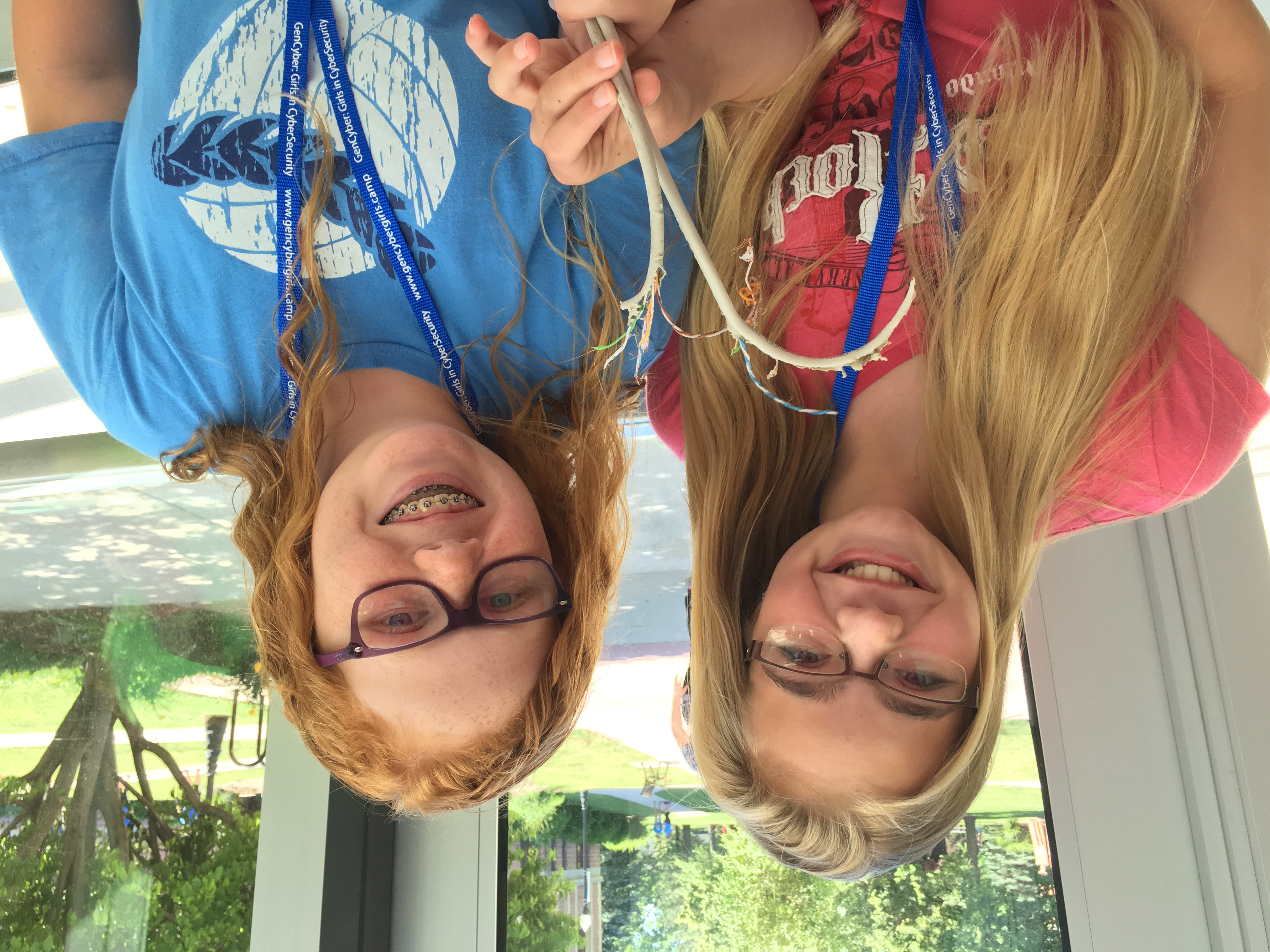 Links "go offline"
An overwhelmed router?
Tampering 
Collisions
Security Principles
Encapsulation (candy contained in the packet)
Modularity (add, remove, re-converge firewalls on internet)
Abstraction (simulating how the internet works, offline)
Layering (decisions made at different levels)